Wires and Solenoids
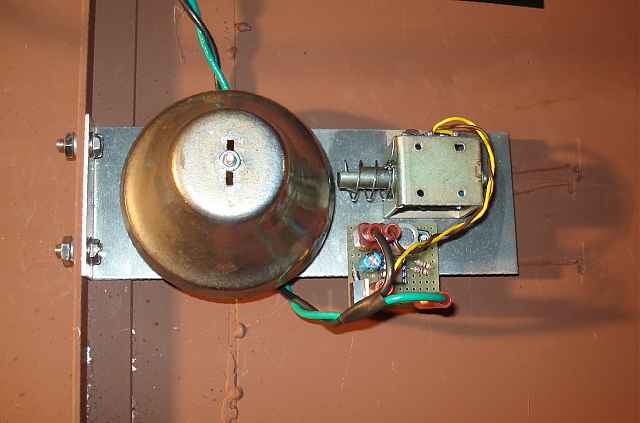 20.5 Magnetic Field Due to a Long Straight Wire
The field is inversely proportional to the distance from the wire:
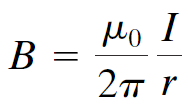 (20-6)
The constant μ0 is called the permeability of free space, and has the value:
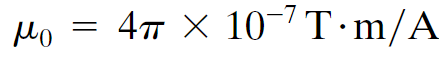 20.5 Magnetic Field Due to a Long Straight Wire
Ex. 1)	Two parallel straight wires 10.0 cm apart carry currents 	in opposite directions. Current I1 = 5.0 A is out of the 	page and, current I2 = 7.0 A is into the page. 	Determine the magnitude and direction of the magnetic 	field halfway between the two wires. Remember B is a 	vector – the total field is the vector sum of the two fields 	at the midway point.
20.6 Force between Two Parallel Wires
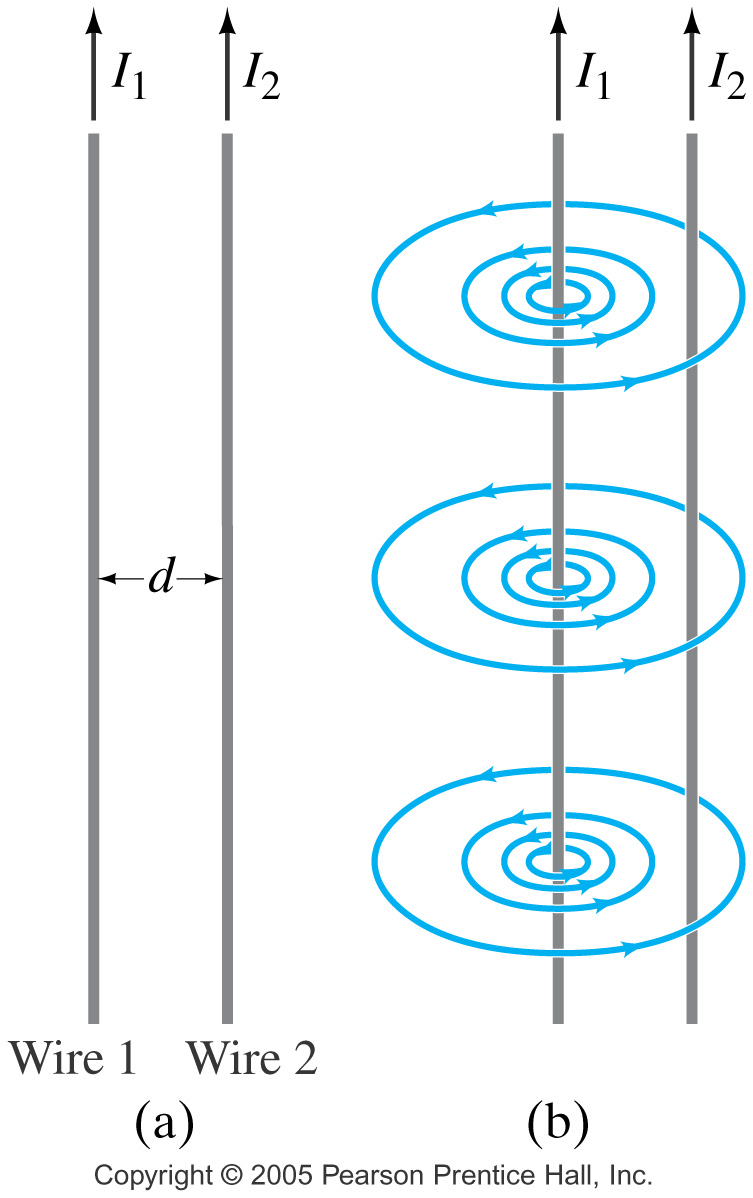 The magnetic field produced at the position of wire 2 due to the current in wire 1 is:
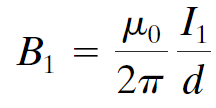 The force this field exerts on a length l2 of wire 2 is:
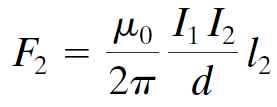 (20-7)
20.6 Force between Two Parallel Wires
Parallel currents attract; antiparallel currents repel. The right-hand rule shows this.
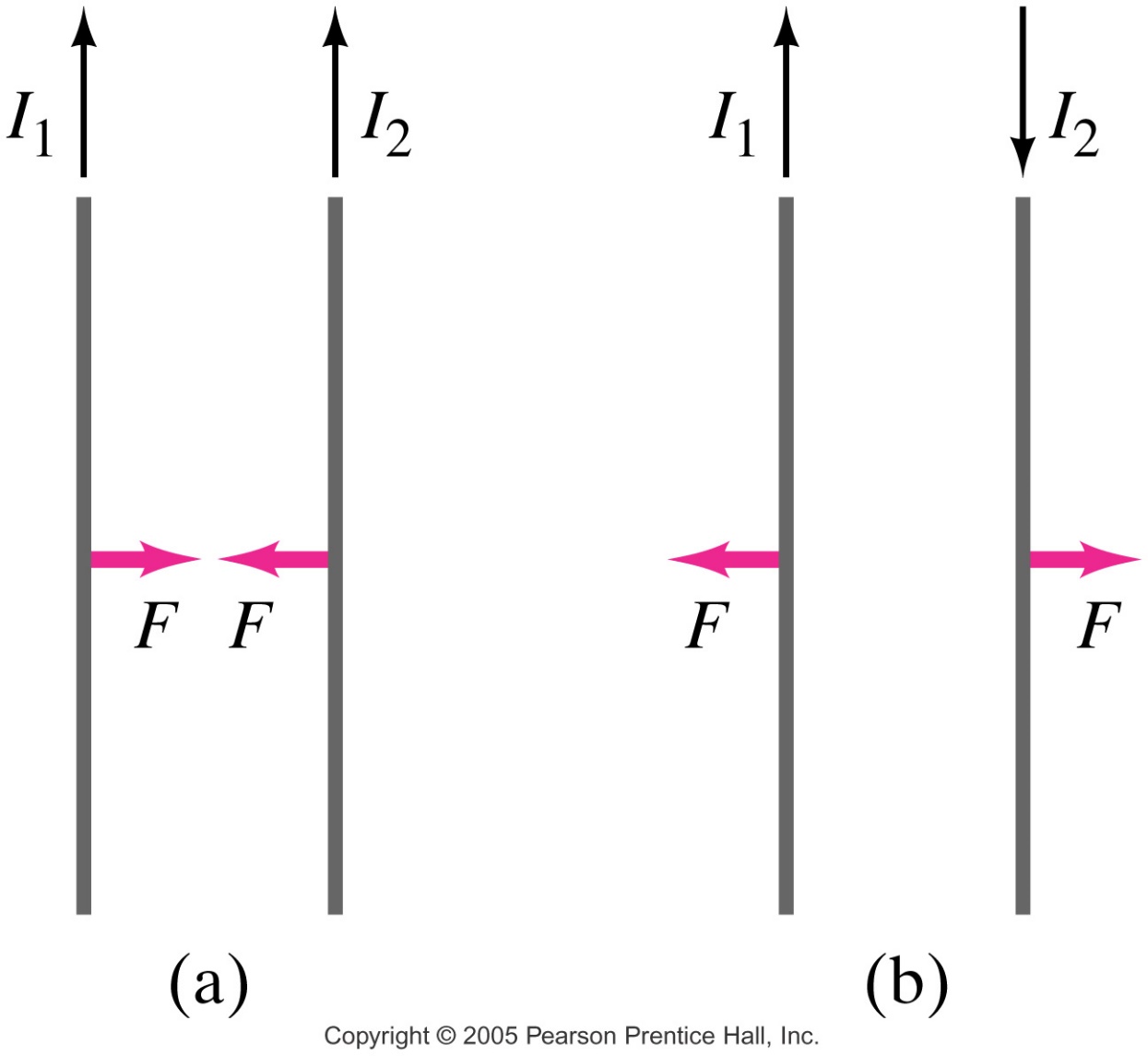 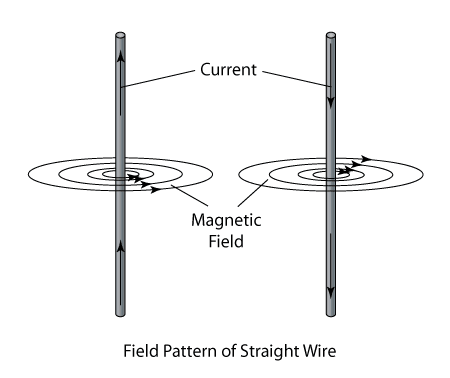 20.6 Force between Two Parallel Wires
Ex. 2)	Two wires of a 2.0 m long appliance cord are 3.0 mm 	apart and carry a current of 8.0 A dc. Calculate the 	force one wire exerts on the other.
20.6 Force between Two Parallel Wires
Ex. 3)	A suspended horizontal wire carries a current I1 = 80 A 	dc. A second parallel wire 20 cm below it must carry 	how much current I2 so that it doesn’t fall due to 	gravity? The lower wire has a linear density of 0.12 	g/m.
20.7 Solenoids and Electromagnets
A solenoid is a long coil of wire. If it is tightly wrapped, the magnetic field in its interior is almost uniform:
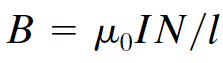 (20-8)
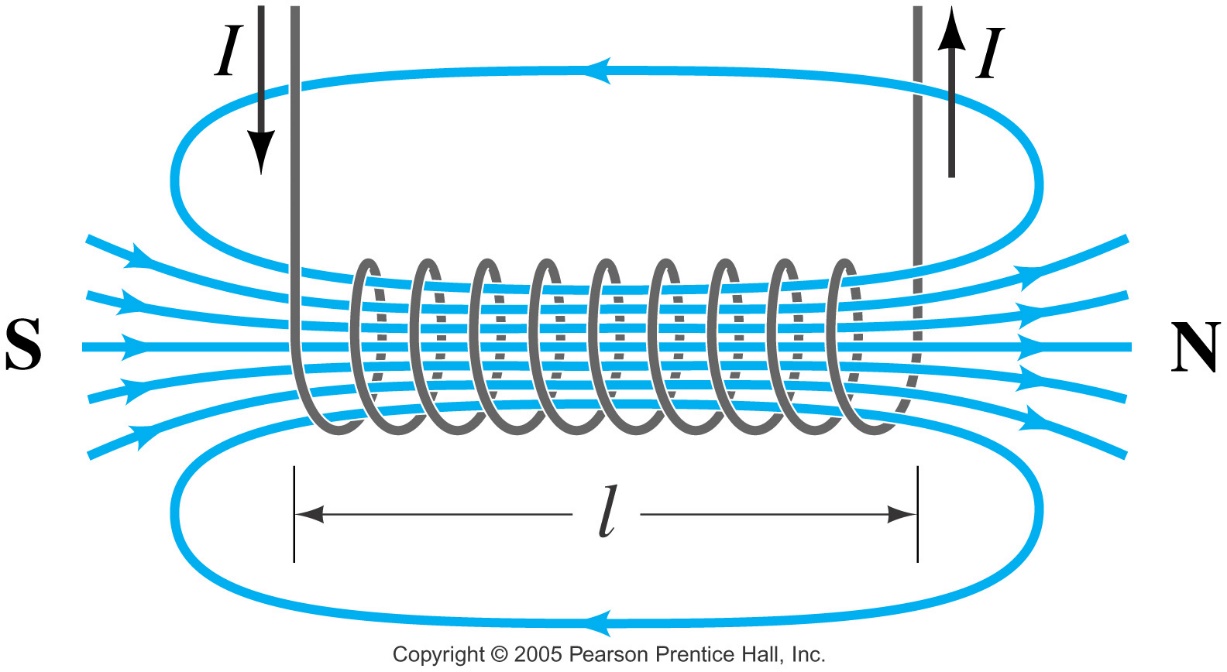 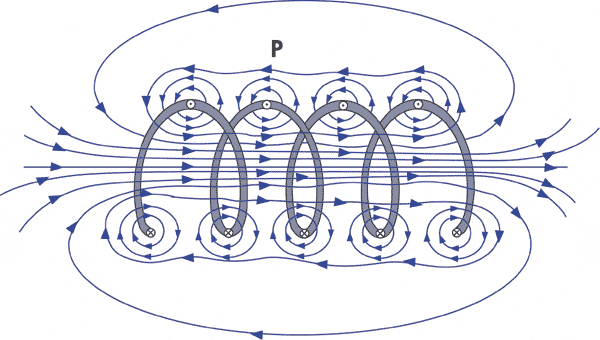 20.7 Solenoids and Electromagnets
If a piece of iron is inserted in the solenoid, the magnetic field greatly increases. Such electromagnets have many practical applications.